Figure 5. MMNs to large (top) and to small (bottom) VOT deviants for children in the music (left) and in the painting ...
Cereb Cortex, Volume 24, Issue 4, April 2014, Pages 956–967, https://doi.org/10.1093/cercor/bhs377
The content of this slide may be subject to copyright: please see the slide notes for details.
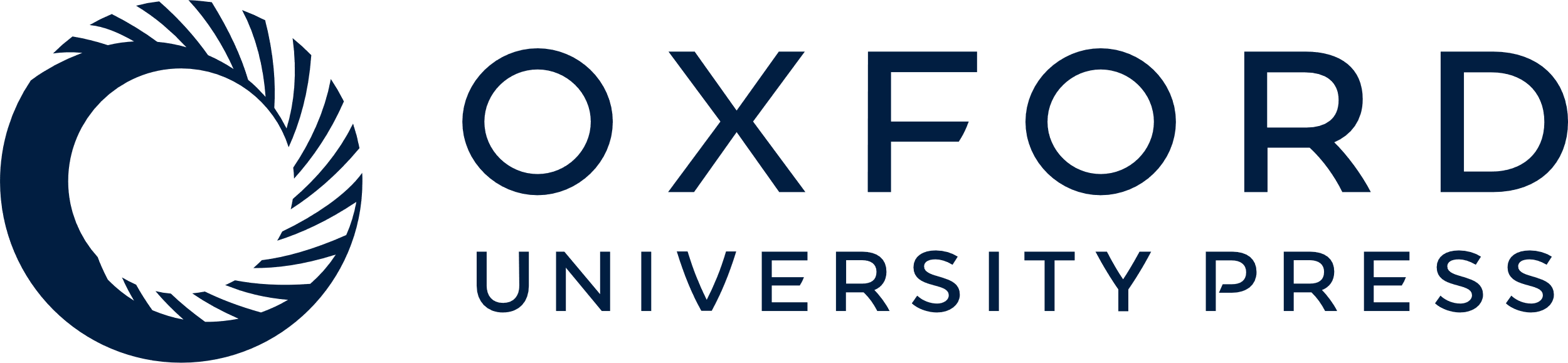 [Speaker Notes: Figure 5. MMNs to large (top) and to small (bottom) VOT deviants for children in the music (left) and in the painting (right) groups before training (T0, solid line), after 6 months of training (T1, dashed line) and after 12 months of training (T2, dotted line). The asterisks indicate significant differences between T2 and T0 (at P < 0.02).


Unless provided in the caption above, the following copyright applies to the content of this slide: © The Author 2012. Published by Oxford University Press. All rights reserved. For Permissions, please e-mail: journals.permissions@oup.com]